Calculator Odds and Ends
Jake Schwartz
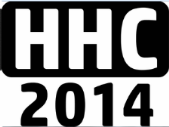 An “Odd”: Updated PPC Archive DVD
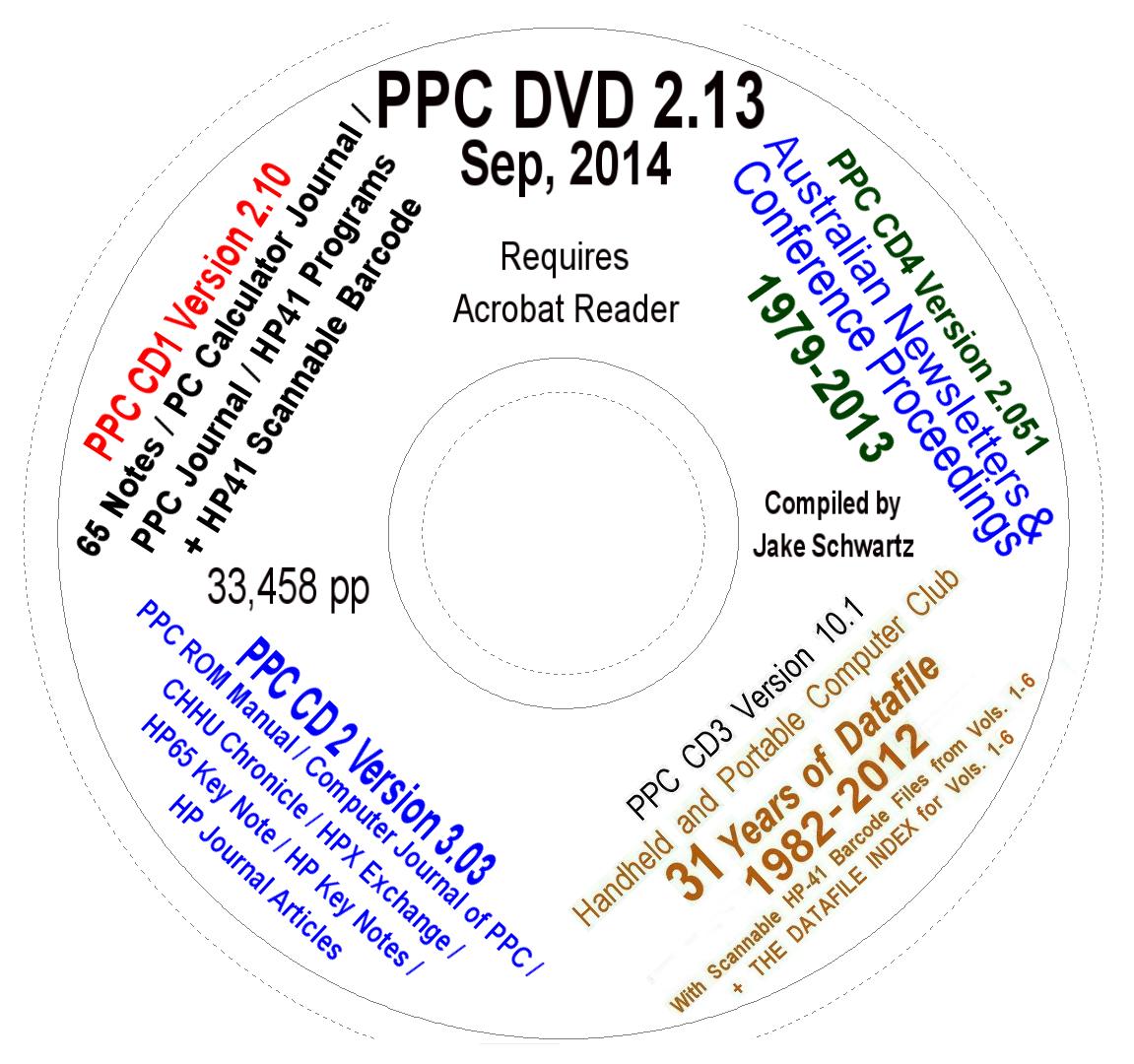 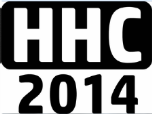 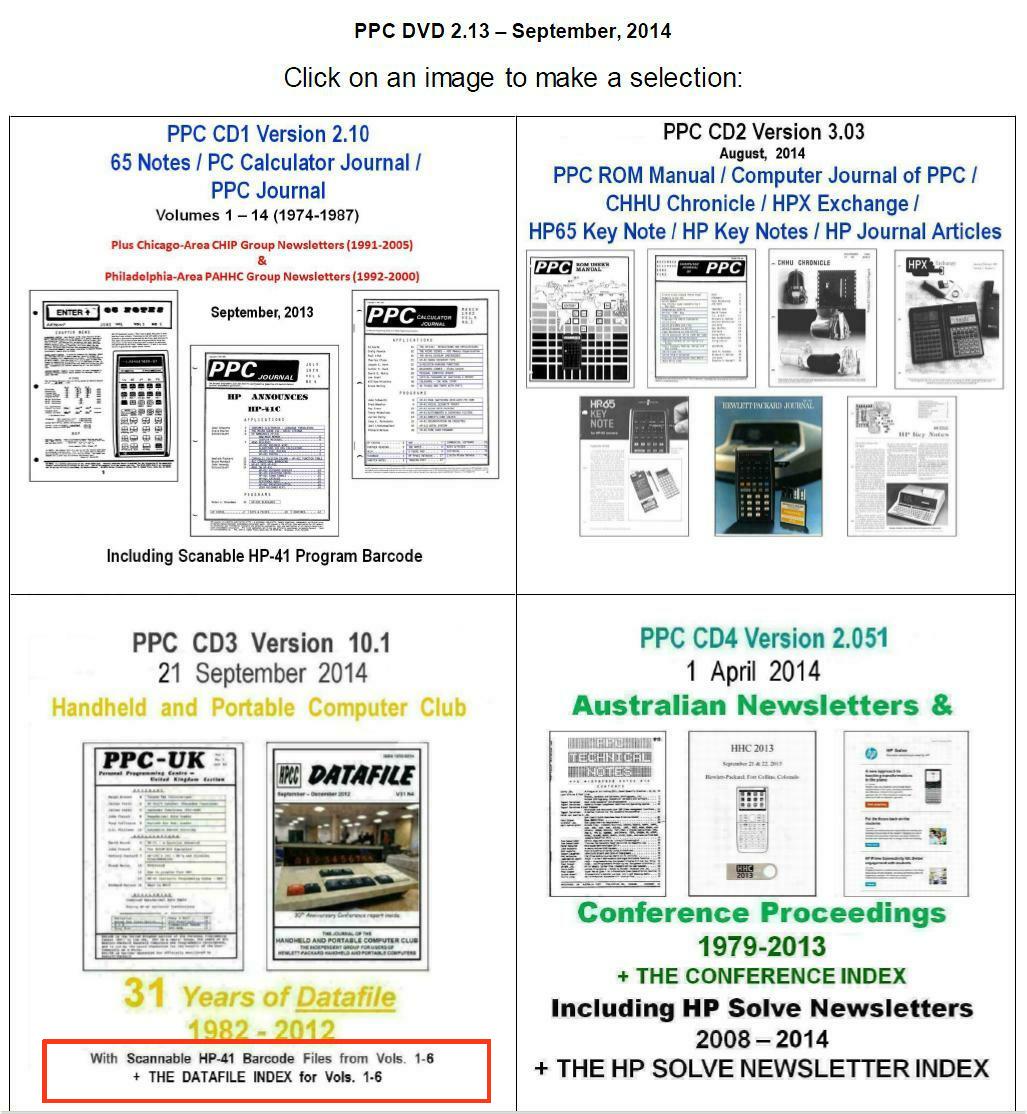 Updates
Made to
The HPCC
Datafile
area
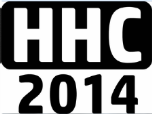 First 6 volumes received the “J.W. treatment”
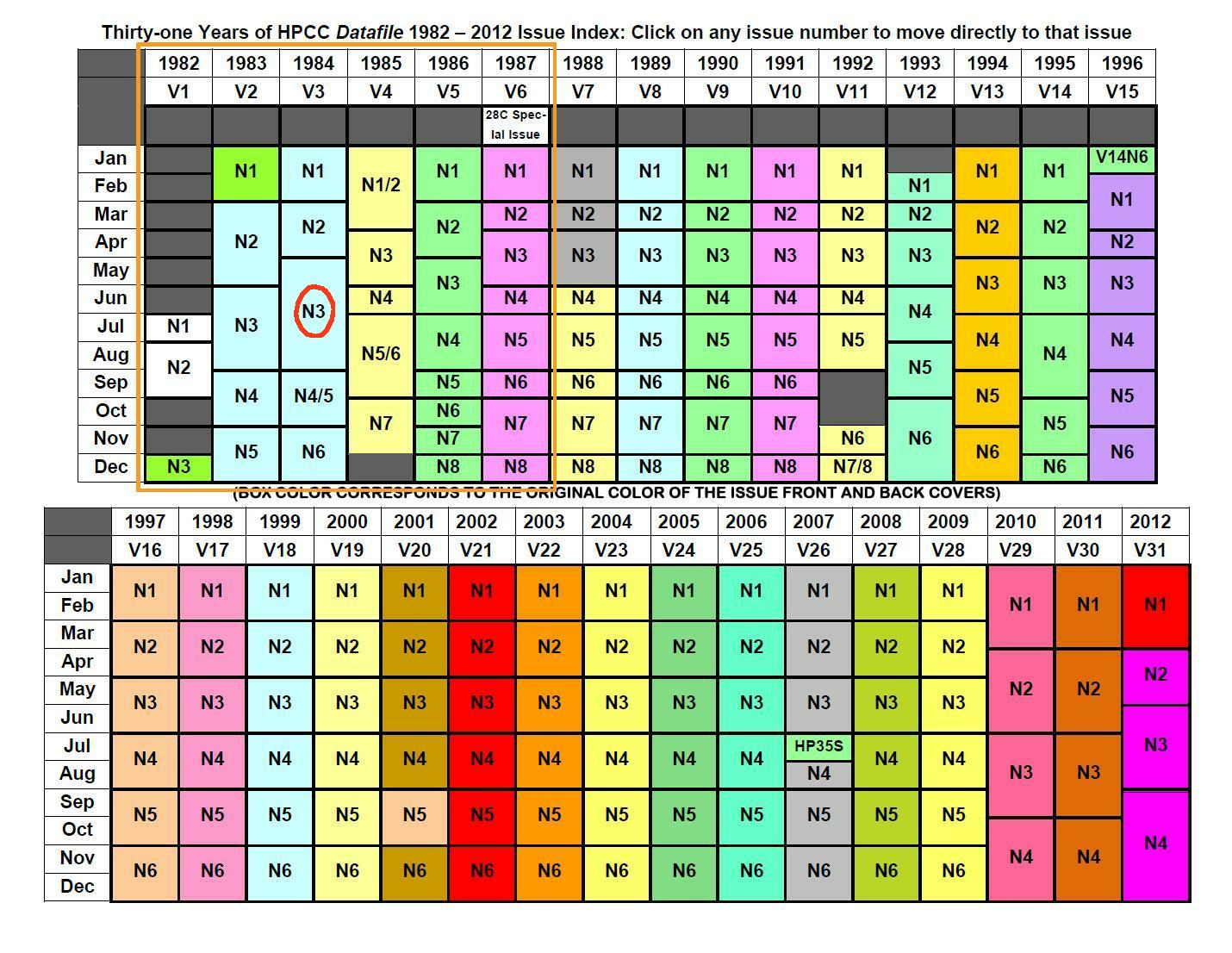 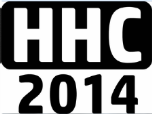 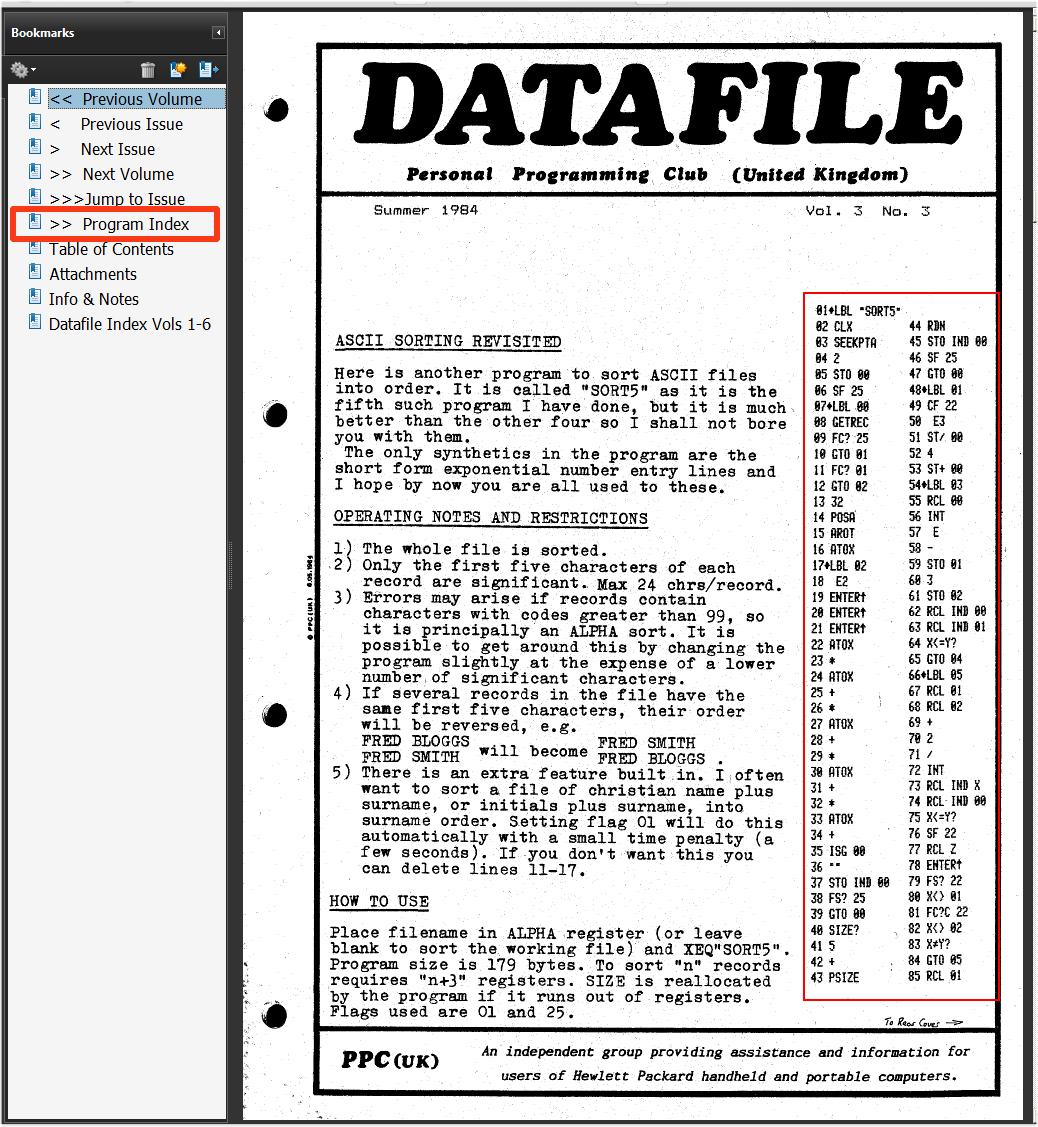 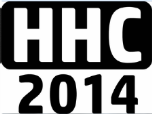 Program index of scannable HP-41 barcode files
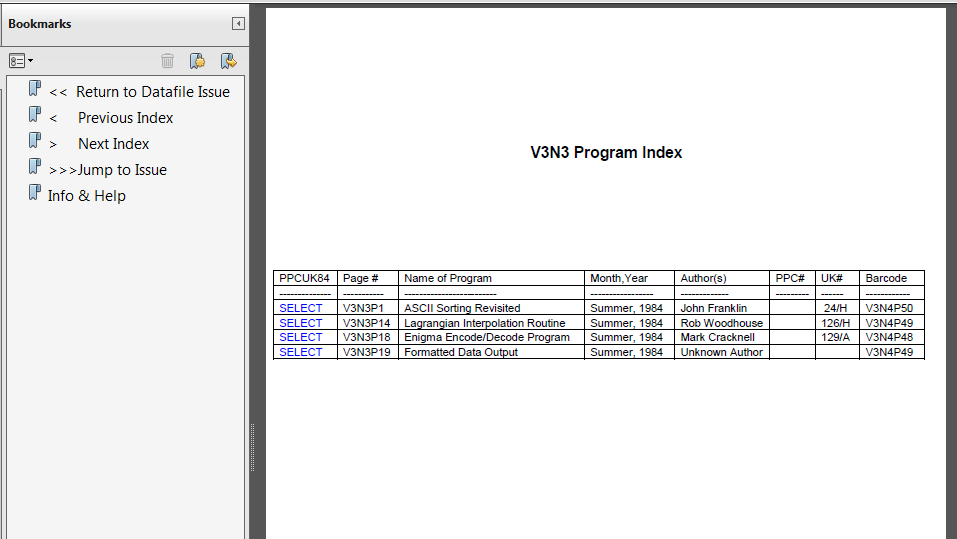 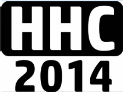 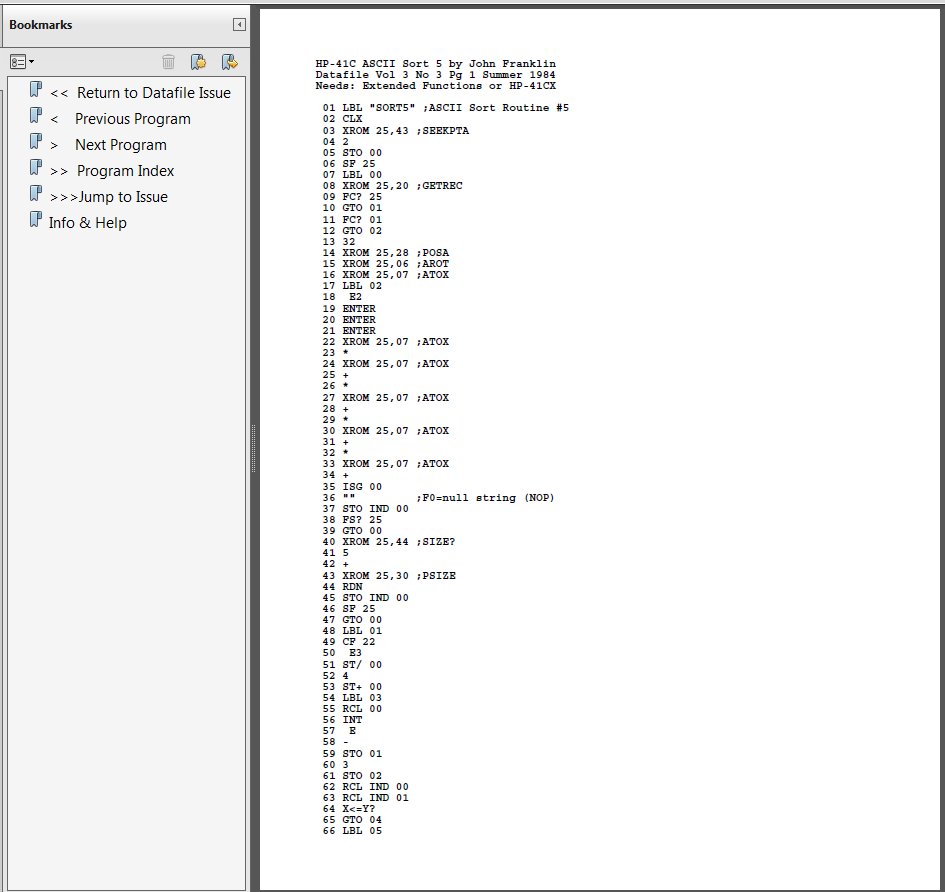 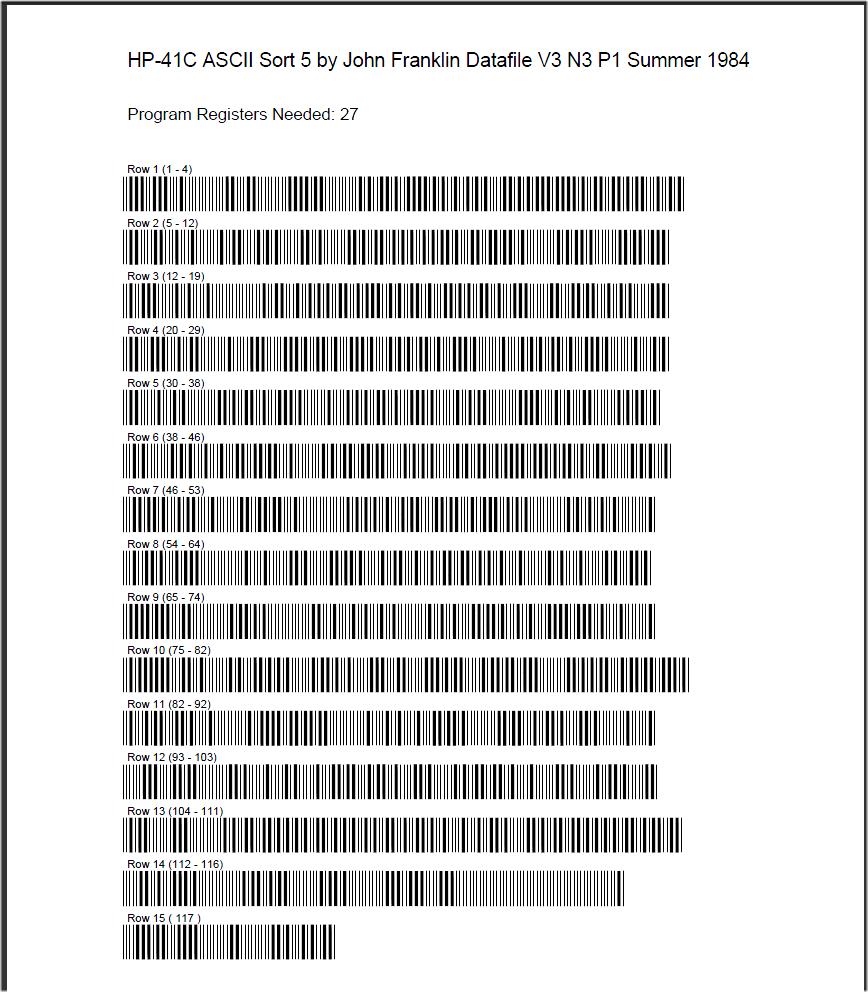 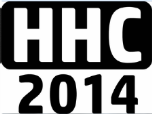 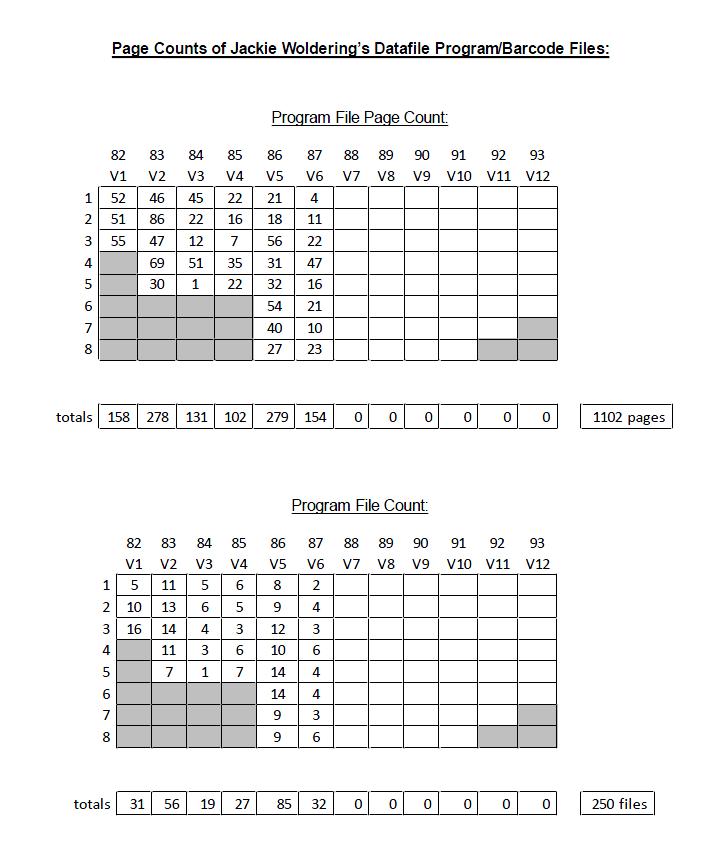 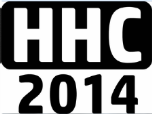 A Datafile comprehensive index started with the same issue coverage
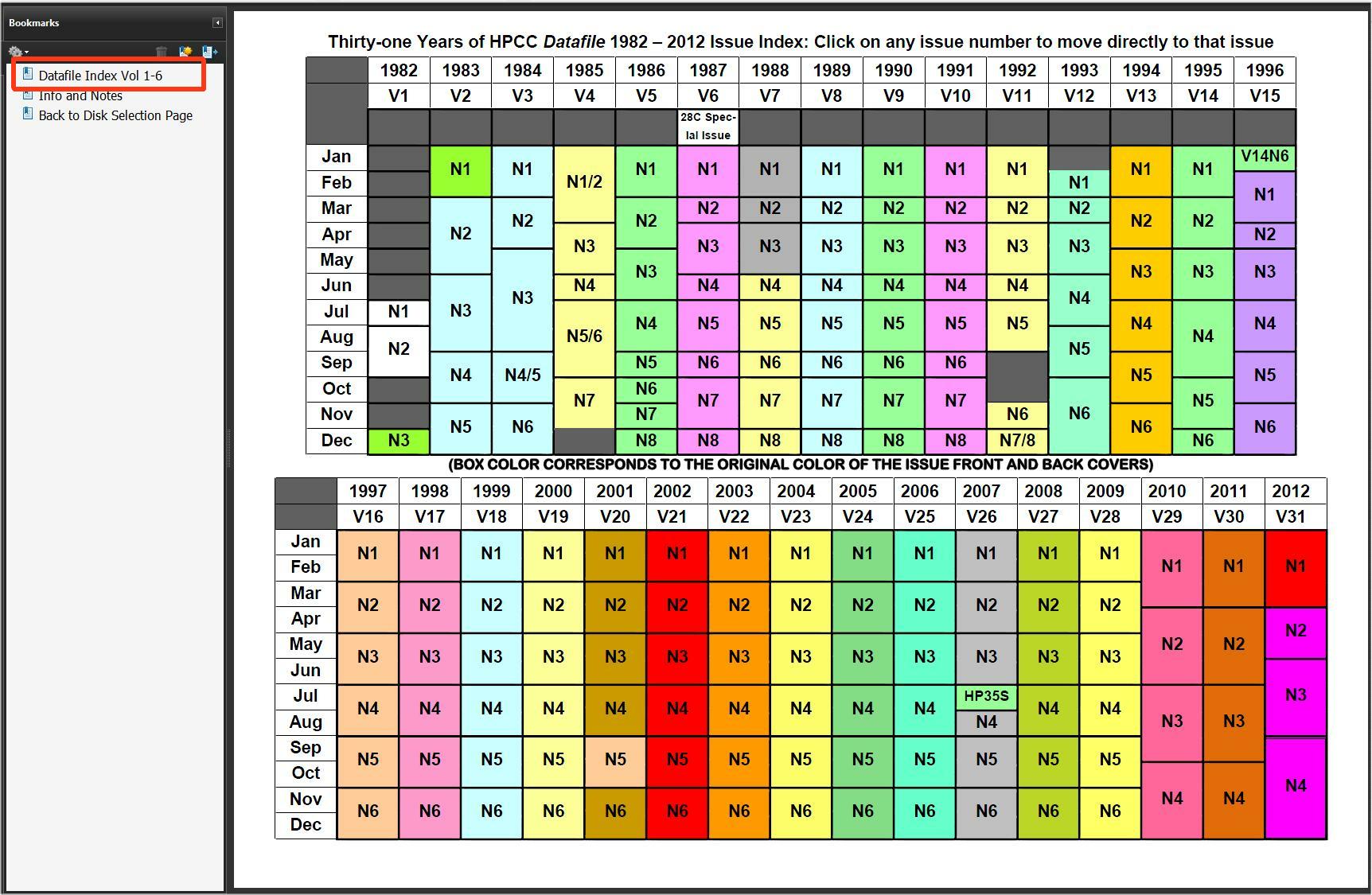 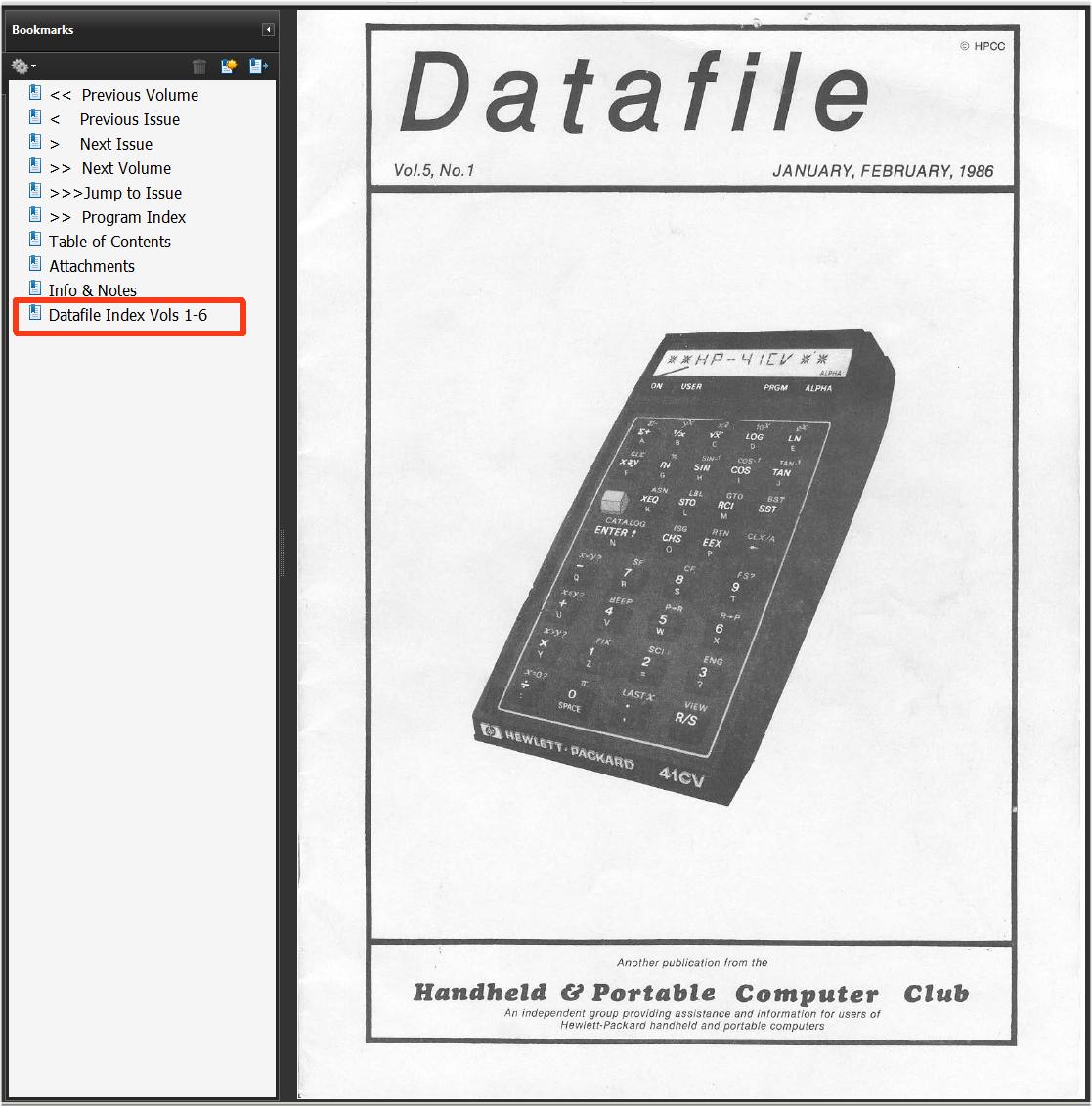 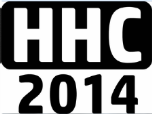 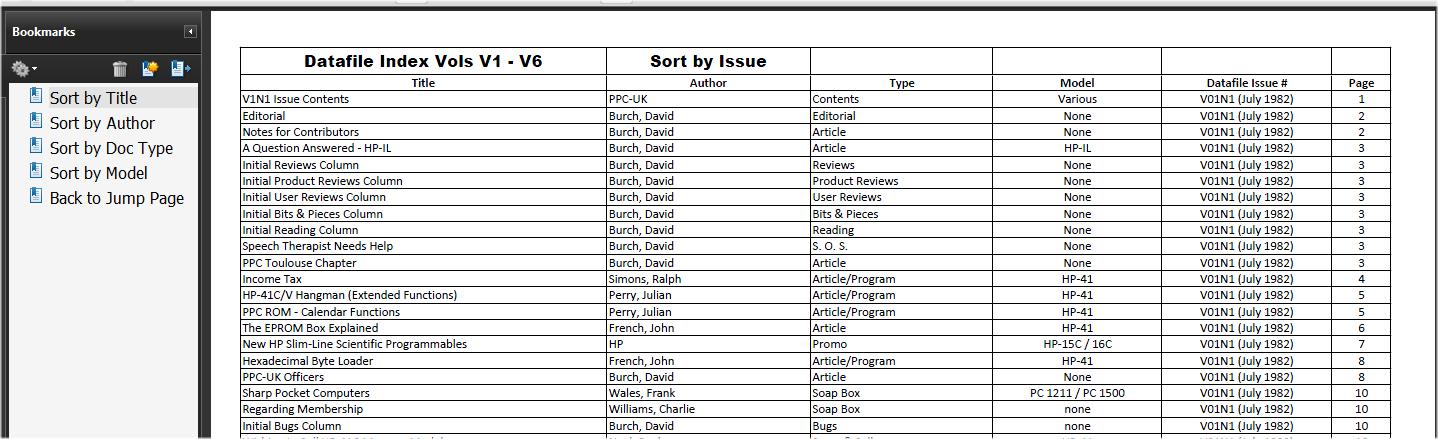 Indexed
5 ways
With 980
Entries
So far
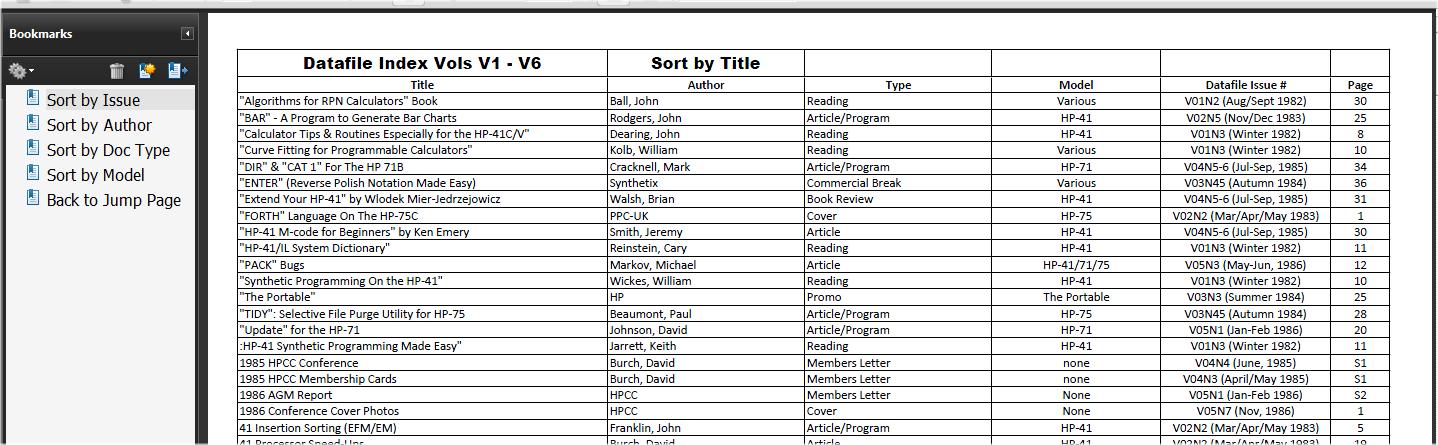 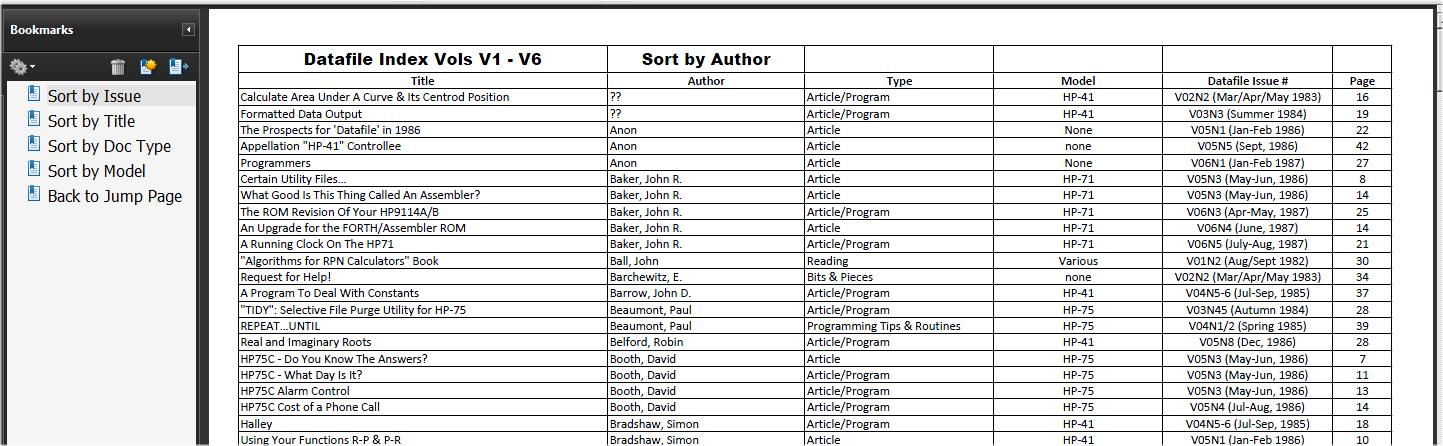 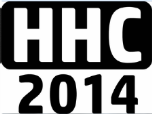 An “End”: The WP 34S and WP 31S
Calculators and Printed Manuals
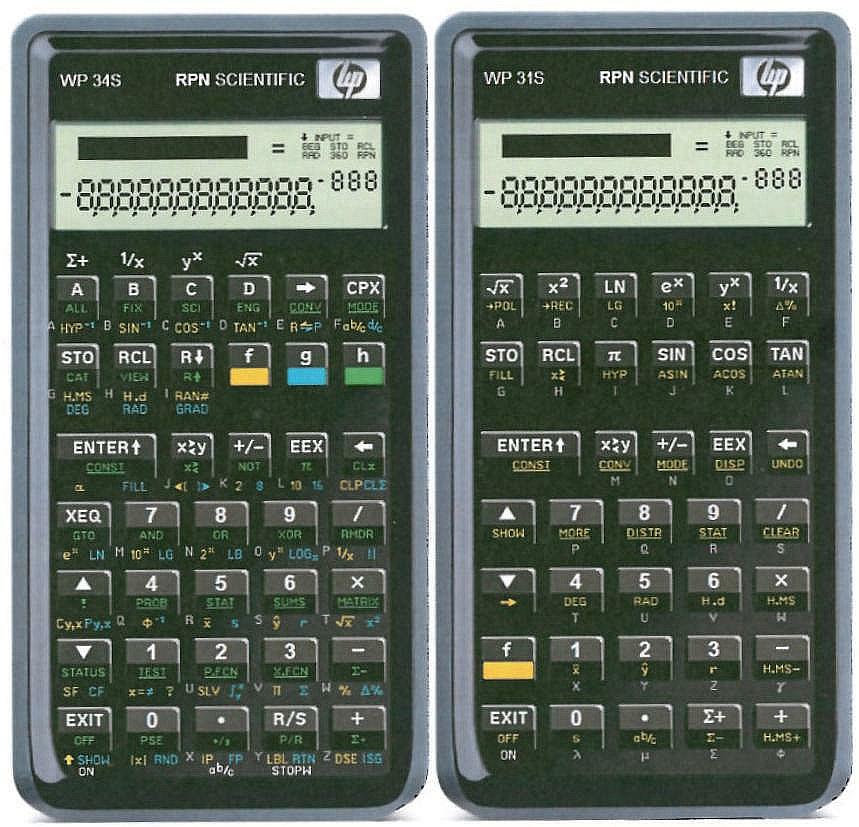 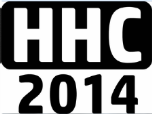 WP 34S Firmware by Walter Bonin, 
Paul Dale and Marcus von Cube

WP 31S Firmware by Sanjeev Visvanatha
And Jonathan Cameron
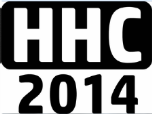 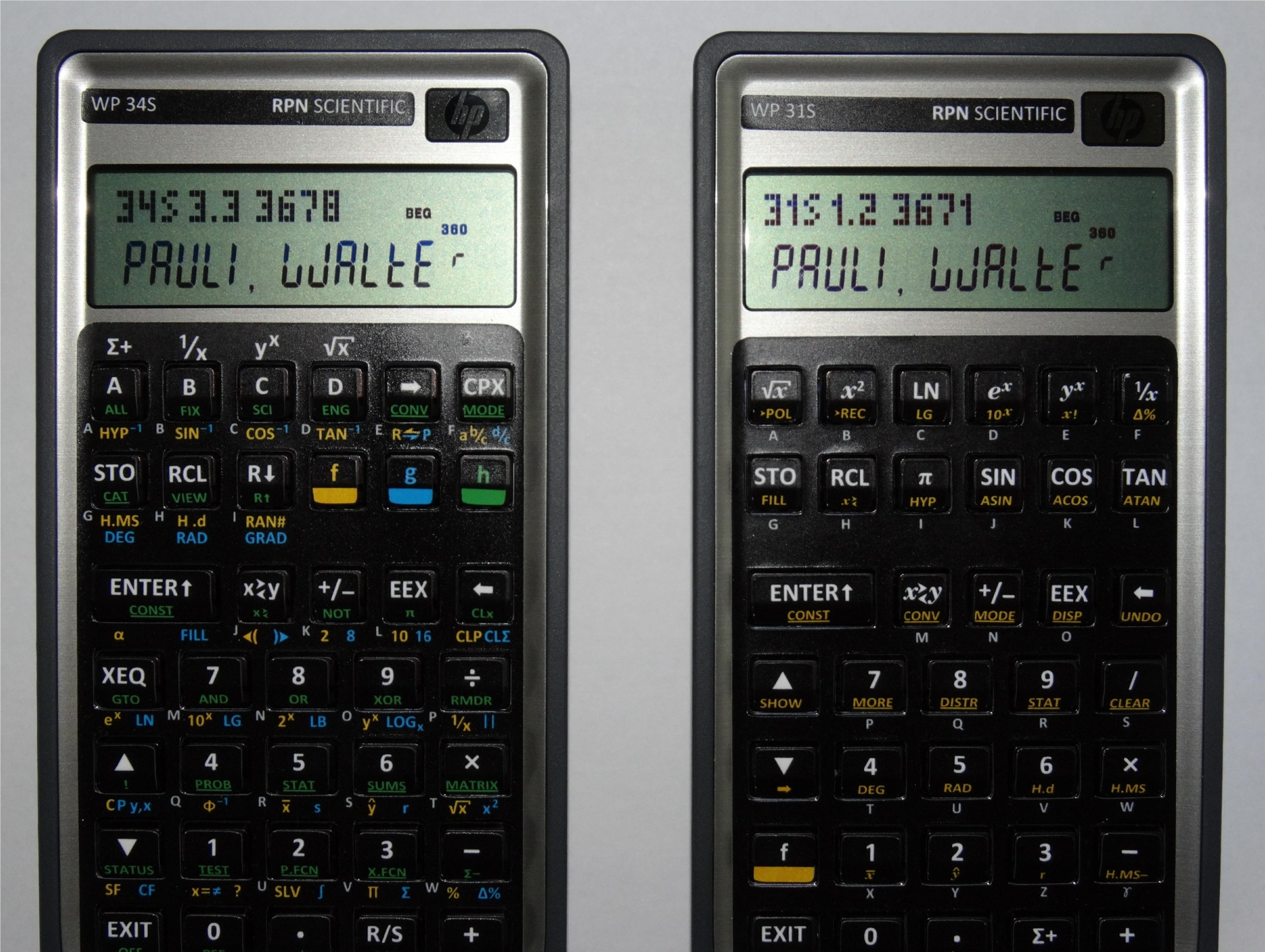 Recent Firmware versions
With the recently-added “YDON” Y-register display
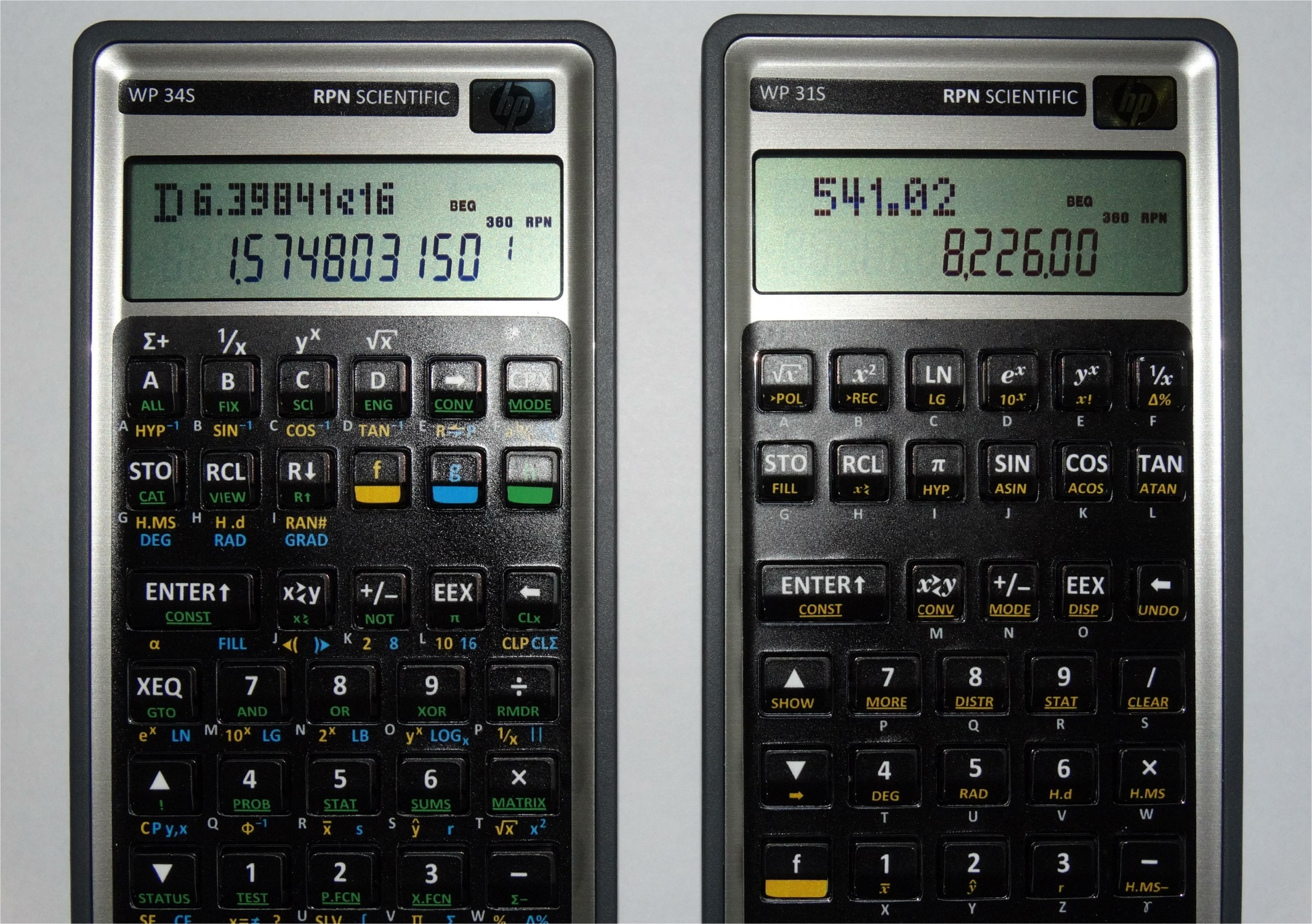 Comparison of Major Features
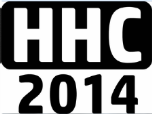 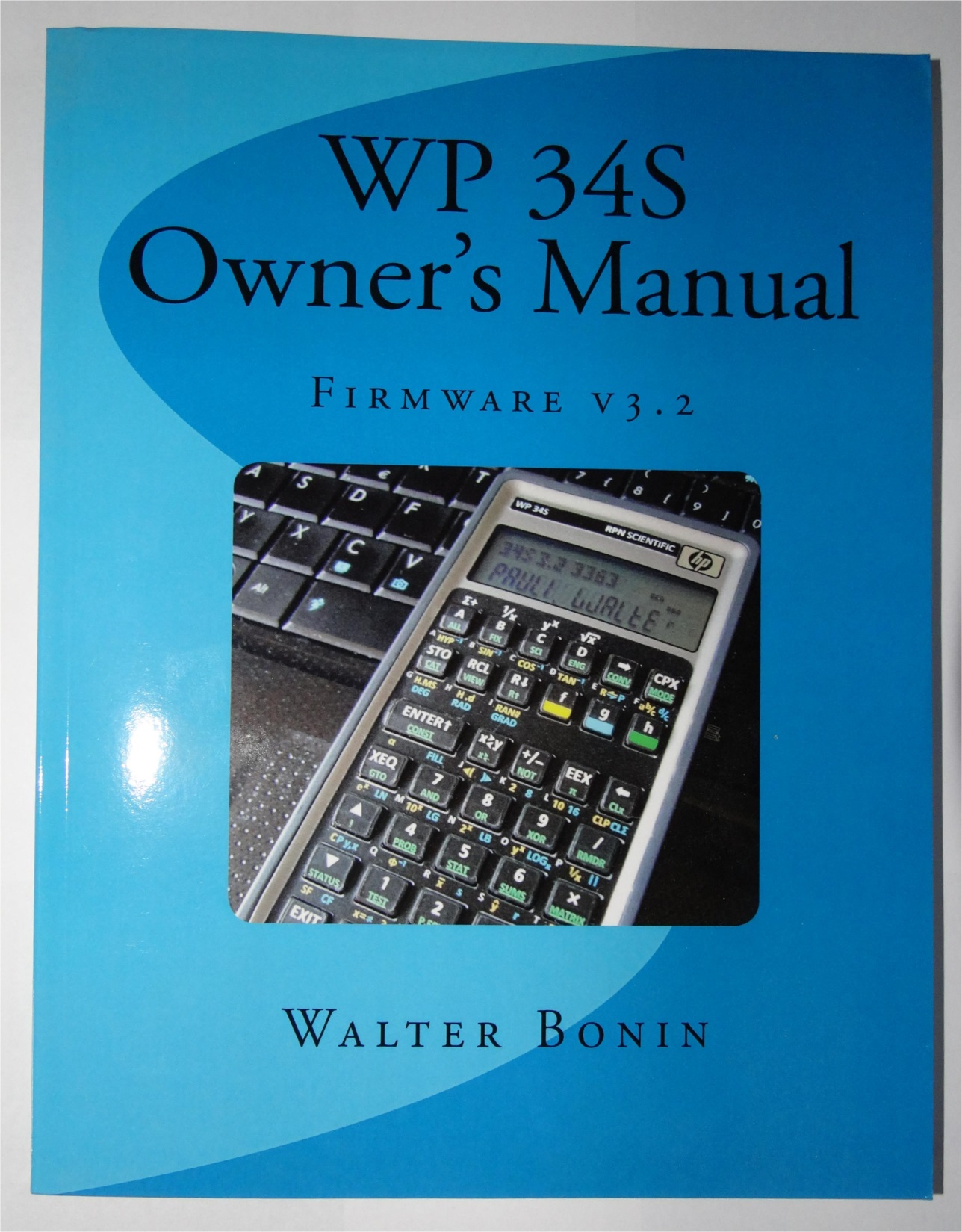 The Original
2012 WP 34S
Printed
Owner’s Manual
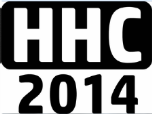 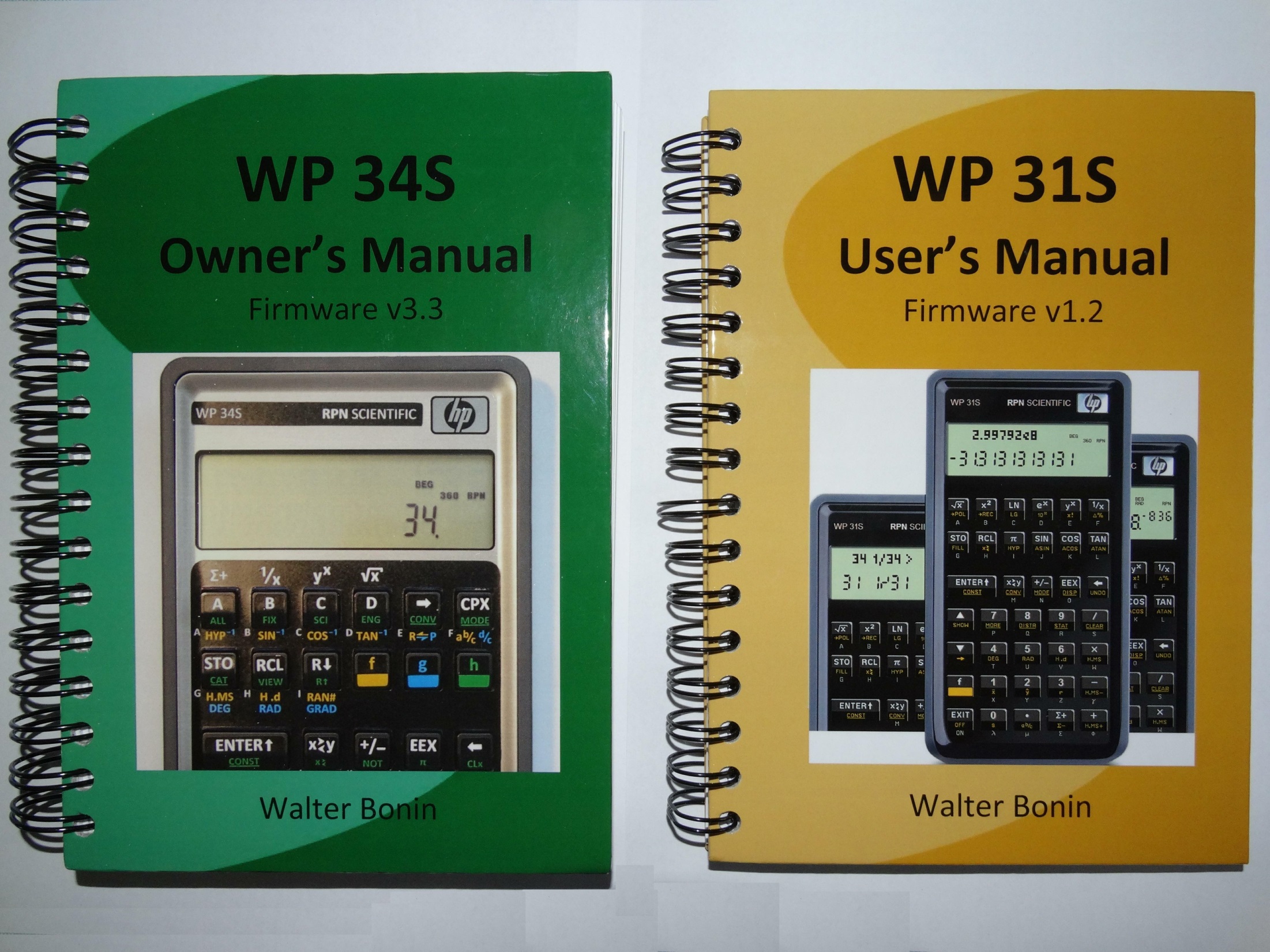 The Printed Manuals
370 pp, ~$51.00 to U.S.                                   150pp, ~$35.00 to U.S.
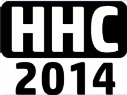 Book orders have been handled via the HP Museum Forum in the 
“Not quite HP Calculators – but related” section. 
Walter is taking orders for and printing batches of twenty.
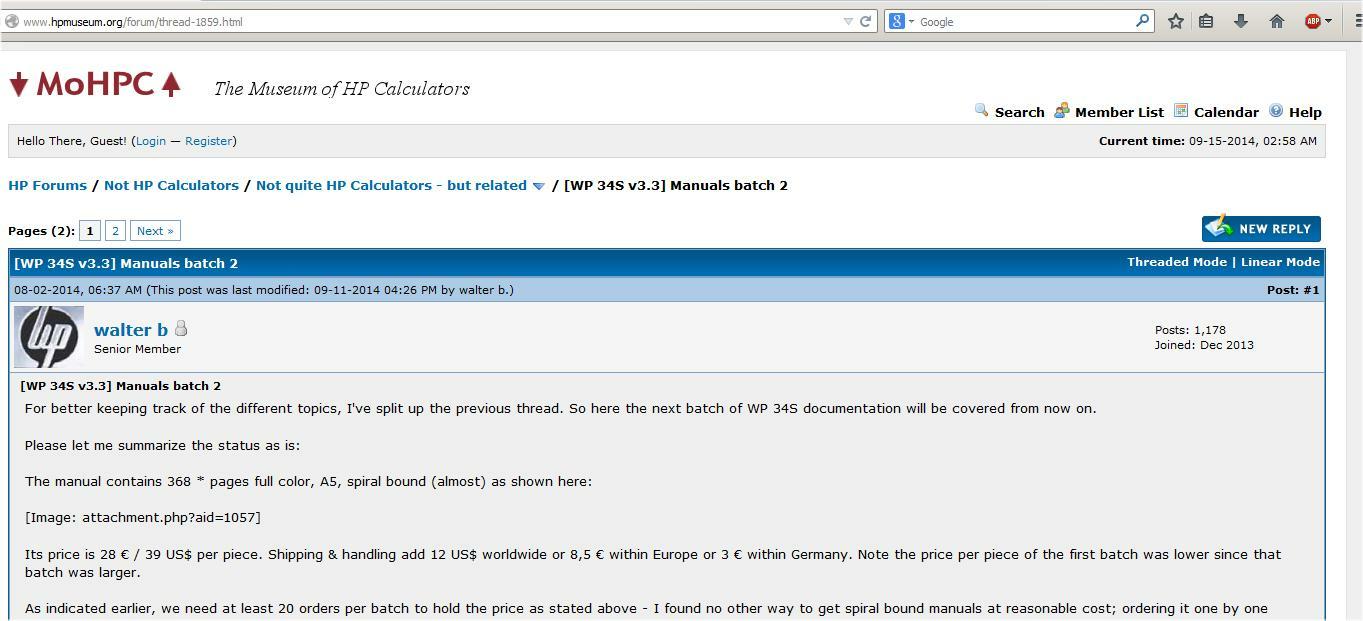 A 34S Beginner’s User Guide (V3.1 firmware) 
also is available at www.conehead.org as a free download
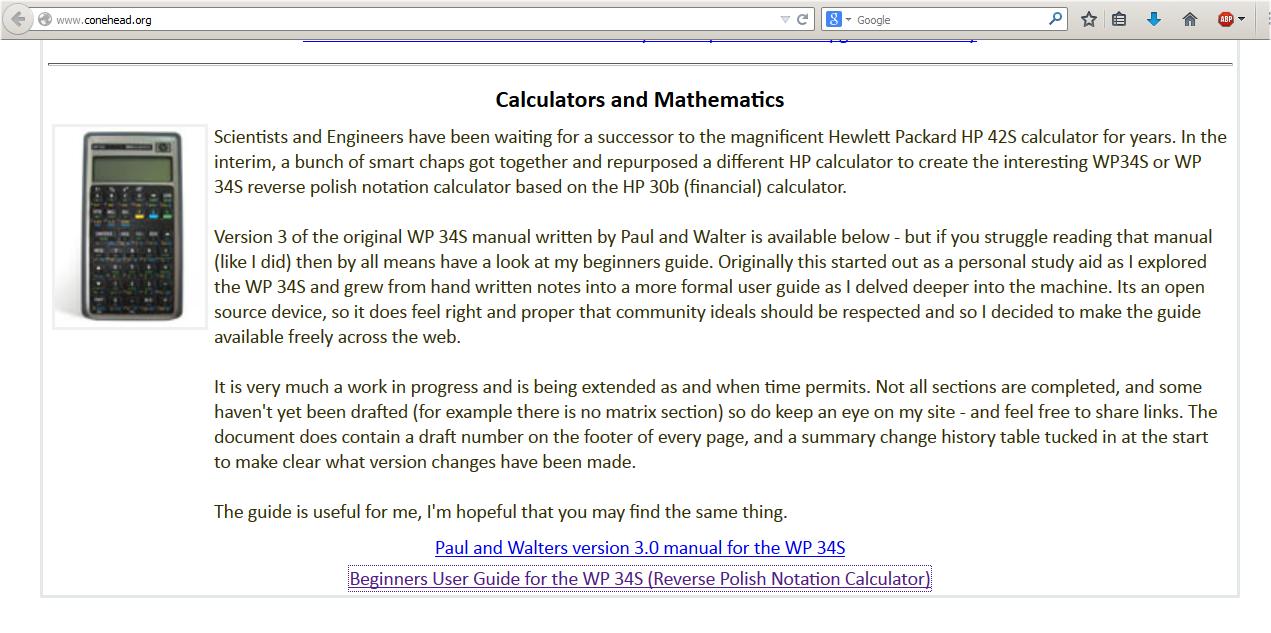 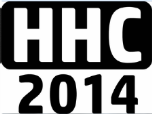 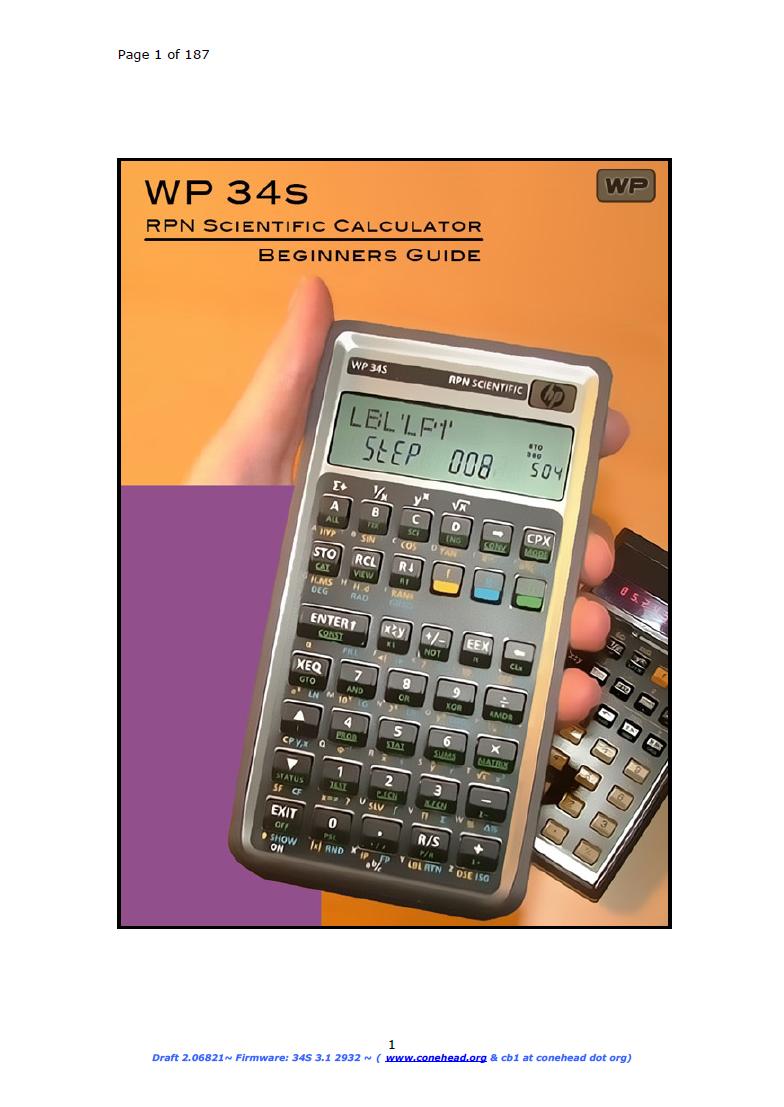 Written by
Ciaran J. Brady
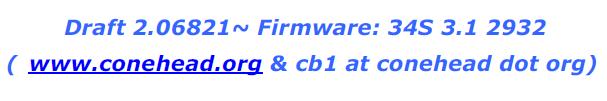 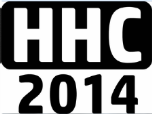 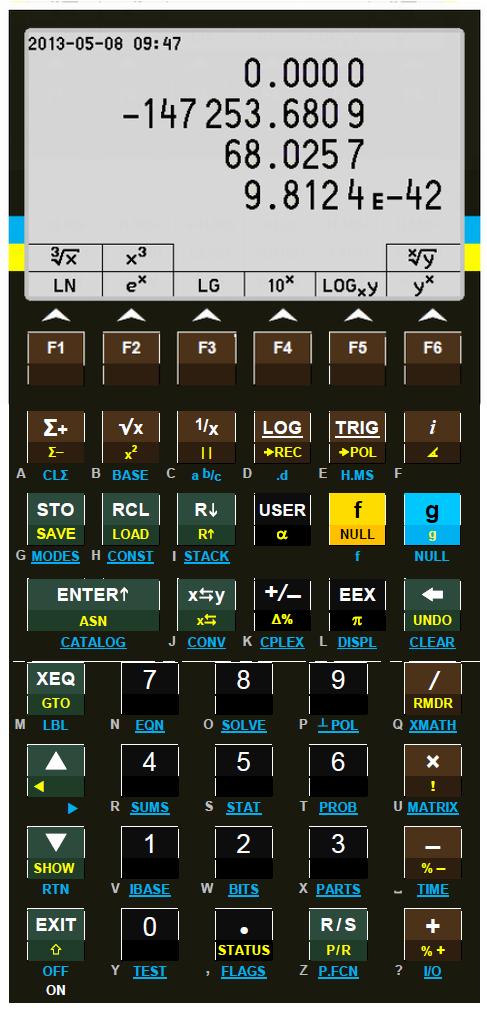 Keep your fingers crossed 
for the 43S 

Check
http://sourceforge.net/projects/wp43s/?source=directory
For the latest firmware news